Setting Expected Growth Targets
February 9, 2022
Objectives
Understand requirements and best practices for setting expected growth targets
Be able to explain how various models for setting expected growth targets work
Determine the pros and cons of each method, given your district context
Setting Expected Growth Session
Welcome, Opening, and Objectives
Requirements and Best Practices
Overview of models for setting expected growth
Practice Time
Closing and Survey
Requirements and Best Practices
Student Growth Measures
Validity of Content
Valid and Reliable administration protocols (including training)
Valid and Reliable scoring 
Security protocols in place
Can be used to set expected growth targets
Update: Pre-test/Post-test Options
Last 12  weeks
First 9 weeks
Pre-Test
Post-Test
Examples
STAAR Progress Measure, NWEA RIT Goals
3rd Party Sets Growth Target
3rd Party Assessment
3rd Party Assessment
Released STAAR pre-test, district growth targets, spring STAAR post-test
3rd Party Assessment
District Sets Growth Target
3rd Party Assessment
District Created Assessment
District Sets Growth Target
District Created Assessment
District pre-test, district growth targets, district post-test
3rd Party Assessment
District Created Assessment
District pre-test from item bank, district growth targets, spring iStation post-test
District Sets Growth Target
Setting Expected Growth Targets
Requirements:
The assessment is valid and reliable
Targets include beginning of the year data/or EOY data from prior year
Targets are individualized
Targets are growth (not achievement)
Best Practices:
Use multiple data points to determine expected growth. 
Set expected growth targets within the first nine weeks of the school year.
Determine end of year growth within the last 12 weeks of school
Run historical data through different models to see which one is the most accurate
When using a test….
Start with a valid and reliable test that measures the content being taught and aligns to the standards of the course.
Key Question for any test (3rd party or district-created)
Does the test assess the content and standards that the teacher is teaching?
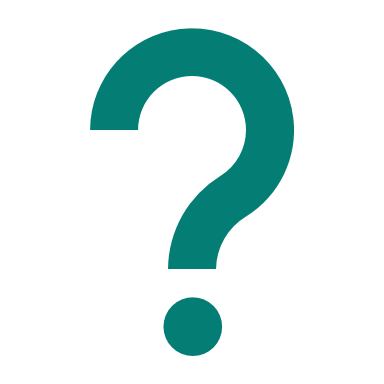 Does the Test Measure What is Taught?
Caution!
Be careful with assessments that list “K-12” in general!

Will the assessment truly measure teacher effectiveness in teaching Pre-Cal? Physics? Rhetorical Analysis?

Rule: Assessment must align to standards (no specific % named)
Breakout Room
How does your district determine if an assessment actually measures what a teacher is teaching?
What kind of input do teachers have in this process?
Once you have ensured you have a valid and reliable assessment…..
It’s time to determine how you can set valid expected growth targets
Setting Expected Growth Targets
Requirements:
The assessment is valid and reliable
Targets include beginning of the year data/or EOY data from prior year
Targets are individualized
Targets are growth (not achievement)
Best Practices:
Use multiple data points to determine expected growth. 
Set expected growth targets within the first nine weeks of the school year.
Determine end of year growth within the last 12 weeks of school
Run historical data through different models to see which one is the most accurate
Six Models to Consider
Six Models
Graduated Percent Increase Model
Common % Growth for all (Flat Rate)
Based on an agreed upon percentile
Half the Gap
Individualized
Quartile/Quintile
Based on average score for the quartile/quintile
Percent Growth based on actual district average percent growth
Graduated Percent Increase Model
Based on the quintile that the pre-test score falls into, a different percent of expected growth is set for each respective quintile
For lower quintiles a higher percent growth is set as expected growth and for higher quintiles a lower percent is set as expected growth
For students in the highest performing quintile, the expected growth target is to maintain their high performance
Graduated Percent Increase Model: Percent Points
Graduated Percent Increase Model Example: Percent Points
Student
Pre-test Score
Target post-test score (pre-test + half the gap)
Graduated Percent Increase Model Example: Percent of Growth
Student
Pre-test Score
Target post-test score (pre-test + half the gap)
Graduated Percent Increase Growth Model
Considerations
Benefits
Does not assume the same amount of growth across groups
How will the district decide the percent growth they want to set for each category of students? (rigor equivalency) 
Does the district want % point increase, or % growth?
Moderately easy to understand
Sets a growth target at the beginning of the year
Sets a higher growth target for students who with lower BOY scores
Sets a growth target for higher achieving students
Common % or “Flat Rate” Growth Model
There is a set percentage of growth, e.g. 45%, set as the target for all students
The percent is applied to each student’s beginning of year score to determine the expected end of year growth score
Students’ post-test scores are then compared to their expected growth scores to determine if they met expected growth or not
Common %/Flat Rate Growth Model Example
Based on an agreed upon percentage points
Tulip ISD set the expected growth rate at 50% points.
Common %/Flat Rate Growth Model
Considerations
Benefits
What is the best way to determine which flat rate percent the district will use?
May not be the best way to address gaps in performance by student groups
May not apply if the assessment doesn’t have enough stretch
How will the district measure growth for high achieving students?
Easy to understand
A good fit for when students tend to perform with more uniform results
Can be applied to all groups regardless of starting point
For your district…
Think Time
What are the pros and cons of both the graduated percent increase model and the flat rate model for your local context?
What teaching categories might be better served by one model versus the other?
Does the quality or type of assessment fit better with some models versus others?
Be prepared to share your thoughts in a breakout room
Breakout Rooms
Discuss the following question in your breakout room
What are the pros and cons of both the graduated percent increase model and the flat rate model for your local context?
What teaching categories might be better served by one model versus the other?
Does the quality or type of assessment fit better with some models versus others?
5 minutes
Be prepared to share one thing you learned from a colleague
Gap Closure Growth Model
Growth targets set at closing the gap between the student’s actual pre-test score and a perfect score
Common version is the “half the gap” method
Gap Closure Growth Example
On a test where a perfect score is 100%...

A score of 50 on the pre-test is 50 points away from 100
		So the “gap” is 50 points
			Half of 50 is 25
				Target growth would be 50 + 25 =75
Gap Closure example
Gap Closure Model
Considerations
Benefits
A bit more complicated
For students scoring the maximum points on the pre-test, no growth is possible
A good fit for when there are gaps in performance between student groups
Sets the bar as a comparison  to the maximum amount of growth possible, but in a scaled way
Individualized Growth Model
Custom growth targets established for individual students based on their own unique history/data
Individualized Growth Model Example
Felicia is a student with multiple intensive needs. She is in the 9th grade in a self-contained classroom with 5 other students who also have multiple intensive needs across a variety of areas. Her teacher, Ms. Lopez reviewed previous data, current and previous IEPs and has collected observational data for Felicia during the 1st 6 weeks of school. Ms. Lopez set a literacy goal for Felicia of letter recognition of 20 out of 26 letters in the alphabet by the end of the year. (Currently Felicia recognizes only 4.)
Individualized Growth Model Example
By the end of the year, Felicia is able to recognize 20 letters, and has moved ahead to some basic word recognition, being able to read 5 or 6 words including “cat” and “dog”

Felicia met her growth target.
Individualized Growth Model
Considerations
Benefits
Requires access to historical student data
Requires high degree of familiarity with the student
Can be overly burdensome for large groups of students
A good fit for students with IEPs
Allows for different expectations of growth, based on student current and historical data (custom)
Applies to all students regardless of baseline ability
Quartile/Quintile Growth Model
Using the pre-test scores, the district sorts the scores into quartiles or quintiles for all of the students in the district who took the pre-test
After the post-test, the district sorts the scores into quartiles or quintiles for all of the students in the district who took the post-test
The average score for each quartile or quintile is determined
Students who demonstrated at or above either 
	1. the average score or 
	2. the average growth for their respective quartile or quintile will have 		met expected growth
Quartile/Quintile Growth Model Example
Based on Average Post-test score for the Quartile/Quintile
Quartile/Quintile Growth Model Example
Based on Average % Growth Points for the Quartile/Quintile
FAQ
Answer
What about high achieving students whose expected growth would be over 100%?
For high achieving students, a “maintain a high-level percent mastery” could work. So that if the quartile gain of 30% points would yield an expected growth score of 105%, an alternate expected growth score could be maintain 90% proficiency or above
Quartile/Quintile Growth Model
Benefits
Considerations
Does not assume the same amount of growth across groups
Does not provide a target at the beginning of the year to aim for as a goal
Will the district use average score or average growth for each quartile/quintile?
How will the district set growth for high achieving students?
Moderately easy to understand
A good fit for when students tend to perform at varying levels across groups
Can be applied to all groups regardless of starting point
Helpful if the district has MOY progress monitoring
District Average Percent Growth Model
A variation of “flat rate” model
Based on actual district average growth and not on an agreed upon percent
Can be used in lieu of growth targets that “come with the test” when using 3rd party vendor assessments
District Average Percent Growth Example
Daisy ISD is using the Renaissance STAR test for math and ELAR, K-4th grade. They have found that the expected growth targets set by Renaissance STAR are not aligned to their district goals for growth, and tend to yield growth rates that are inflated. Instead, they calculated the average growth district wide on the Renaissance STAR test for each grade, and used that percent as the growth target instead
District Average Growth Model Example
Based on the actual district average growth percentile
Daffodil ISD’s actual average percent growth on the 4th grade Renaissance STAR districtwide was 40%
Daisy ISD 2nd Grade Growth Targets
Daisy ISD Average Growth Points on Renaissance STAR
District Average Percent Growth Model
Benefits
Considerations
Involves calculation of average district growth ratings per grade level/content area
Setting growth target as “average” for the district may or may not be the best fit for all students
Does not provide a target at the beginning of the year to aim for as a goal
May not apply if the assessment doesn’t have enough “stretch”
Can be customized to local context
Can correct for cases when the 3rd party vendor growth targets are too high or too low
Based on actual district information
Six Models
Graduated Percent Increase Model
Common % Growth for all (Flat Rate)
Based on an agreed upon percentile
Gap Closure
Individualized
Quartile/Quintile
Based on average score for the quartile/quintile
Percent Growth based on actual district average percent growth
Thank You